Arukad külad Euroopas ja Eestis
Video https://www.youtube.com/watch?v=iAVilTmxXl0
Taust
Euroopa Komisjoni initsiatiiv - https://enrd.ec.europa.eu/smart-and-competitive-rural-areas/smart-villages/smart-villages-portal_en
Smart Rural Areas in the 21st century - www.smartrural21.eu  Pilootprojekt 21 näidisküla üle Euroopa. 
Uus projekt Smart Rural 27 – poliitikate kujundamiseks liikmesriikides
Eestis toimus konkurss ja on moodustatud töögrupp – Maaeluministeerium, Sotsiaalministeerium, maaeluvõrgustik, Külaliikumine Kodukant, Eesti Leader Liit, Eesti Linnade ja Valdade Liit
Osalemine Smart Rural 21 projekti arukate külade konkursil kevadel 2020
14 küla/piirkonda osalesid – Virtsu alevik osutus valituks
Siseriiklik töögrupp tegi ettepaneku arukate külade arenguprogrammi käivitamiseks Eestis
Smart Rural 21 külade võrgustik - www.smartrural21.eu
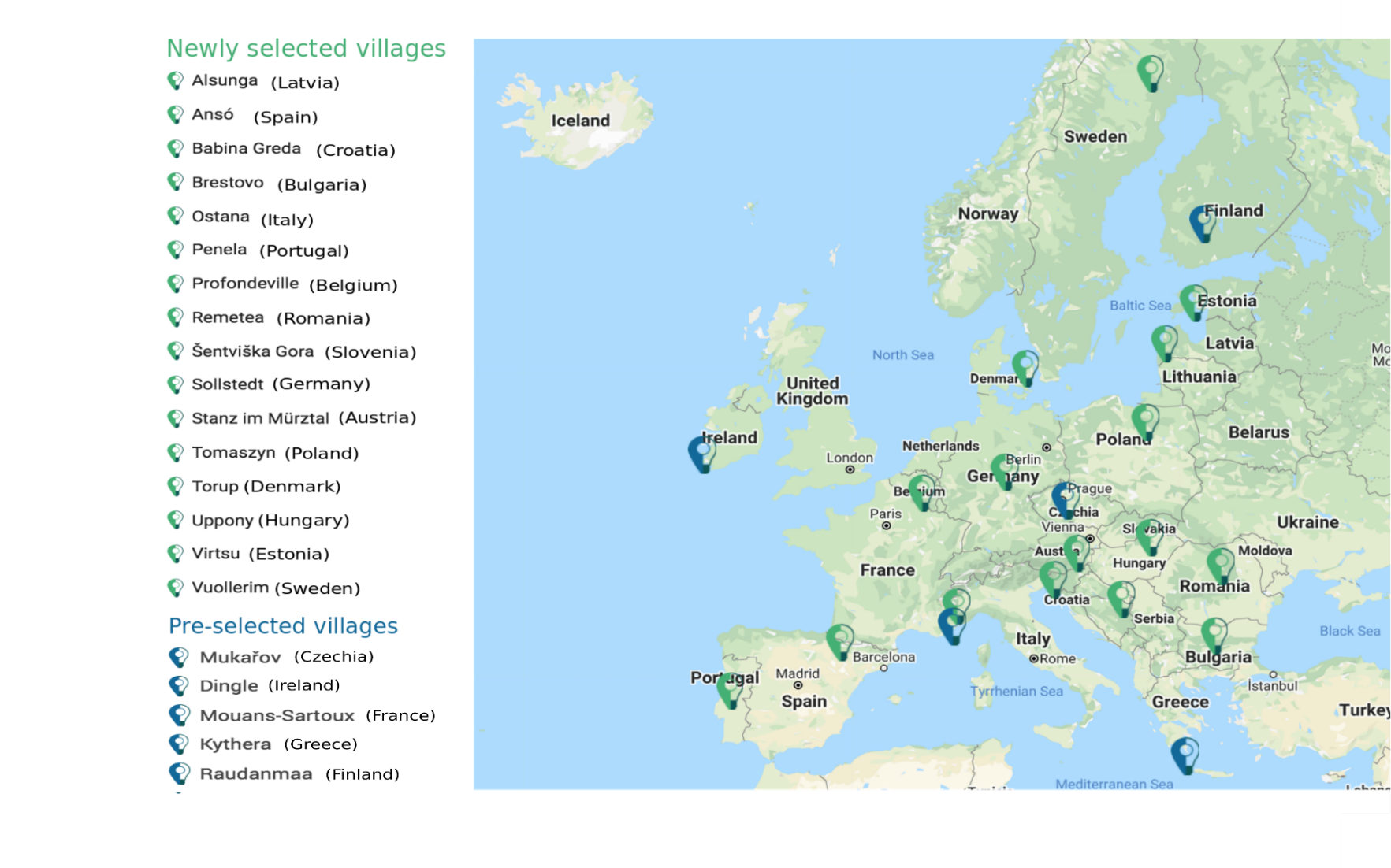 LEADER koostööprojekt “Arukate külade arenguprogramm” seisuga juuni 2021
Partnerid ja koostööpartnerid
Partnerid (13 tegevusgruppi): Tartumaa Arendusselts, Valgamaa Partnerluskogu, Lääne-Harju Koostöökogu, Jõgevamaa Koostöökoda, Võrumaa Partnerluskogu, Pärnu-Lahe Partnerluskogu, Järva Arengu Partnerid, PAIK, Ida-Harju Koostöökoda, Põlvamaa Partnerluskogu, Rohelise Jõemaa Koostöökogu, Põhja-Harju Koostöökogu, Virumaa Koostöökogu

Koostööpartnerid Eestis: Eesti LEADER Liit, Maaeluministeerium, Sotsiaalministeerium, maaeluvõrgustik, Külaliikumine Kodukant, Eesti Linnade ja Valdade Liit

Kaasatud välispartnerid: Smart Rural 21 üleeuroopaline võrgustik, Euroopa maaeluvõrgustik (kinnitamisel)
24 osalevat küla/piirkonda
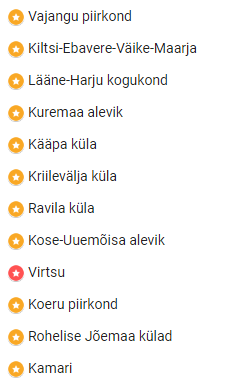 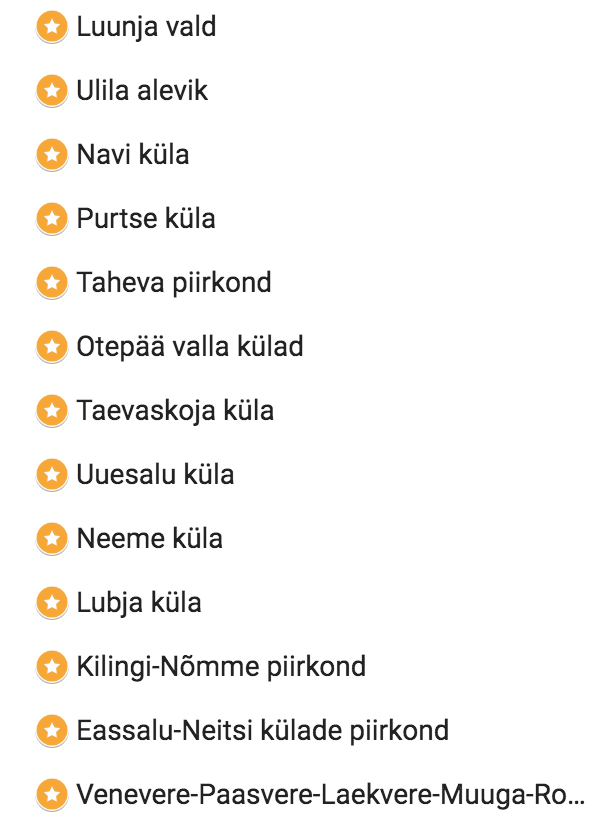 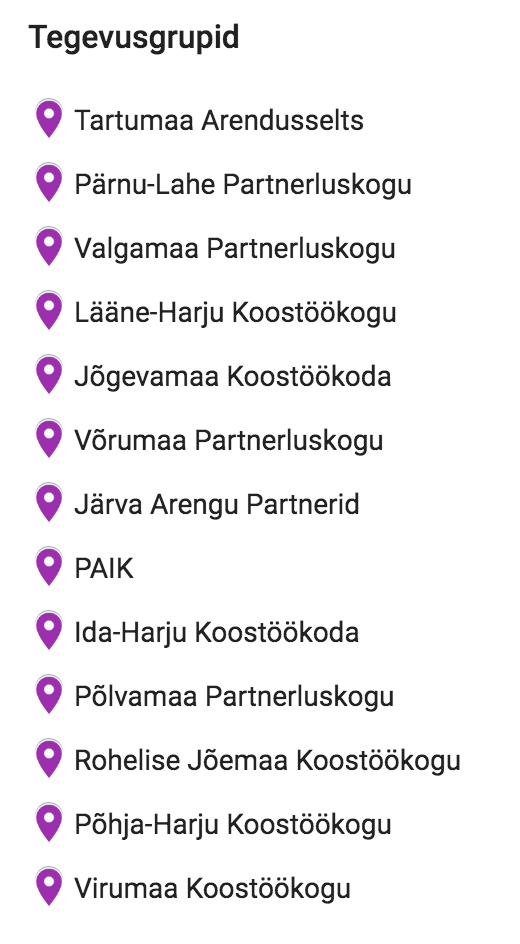 Liitunud tegevusgrupid ja külad
Google maps 

https://www.google.com/maps/d/edit?mid=1AALNMVxnsLq-036ugtgSTb6QDWyseQlM&usp=sharing
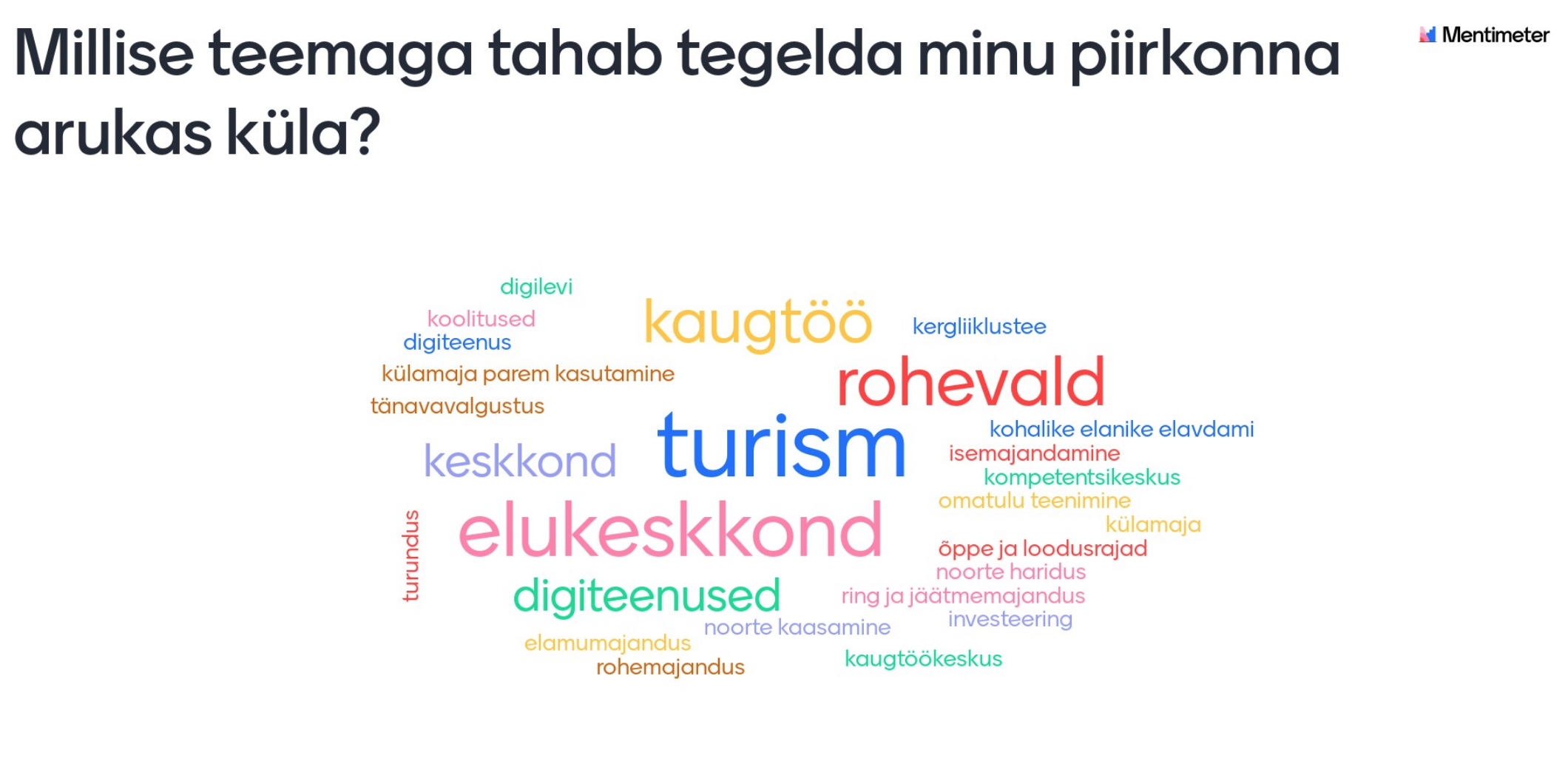 Arenguprogrammi oodatav tulemus
1.	luuakse Eesti arukate külade võrgustik ja seosed rahvusvahelise arukate külade (Smart Rural 21/27) võrgustikuga;
2.	iga osalev küla/piirkond loob aruka küla strateegia/tegevuskava või küla/piirkonna arengukava või valdkondliku tegevuskava – 24 strateegiat;
3.	iga osalev küla/piirkond viib ellu piloottegevuse – iga küla valib piloottegevuse, mida programmis rakendab – 24 piloottegevust;
4.	kommunikatsioonitegevuste kaudu tutvustatakse arukate külade strateegiate loomise protsessi ja edulugusid pilootrakenduste kohta laiemale avalikkusele Eestis ja ka rahvusvahelise võrgustiku kaudu;
5.	LEADER tegevusgrupp omandab kogemuse, kuidas arukate külade kontseptsiooni kohalikul tasandil rakendada ning saab vajadusel planeerida jätkutegevused uueks programmperioodiks 2021-2027.
Arenguprogrammi tegevused
Temaatilised koolituspäevad strateegia koostamiseks
6 koolitusmoodulit erinevatel teemadel (nt sotsiaalne innovatsioon, digitaalsete lahenduste kasutusele võtmine, rohepöörde lahendused, teenuste arendamine piirideüleselt, nutikad transpordi ja logistika lahendused, isemajandamise võimekus ja ärilised teenused jne);
2-päevane õppereis Eestis ja 5-päevane õppereis välisriiki (välisreis on planeeritud 2022 kevadeks);
Arenguprogrammi tegevused
Piloottegevuste elluviimine - iga küla viib ellu vähemalt ühe strateegias välja toodud piloottegevuse mahus vähemalt 5000€. Piloottegevus valitakse strateegia loomise ajal;
Mentorlustugi  - iga küla saab oma mentori. Kokku on arvestatud 5 tööpäeva mentortuge igale külale;
Kommunikatsiooni- ja teavitustegevused - arukate külade alamleht veebis ja FBs, artiklid, info jagamine heade praktikate kohta, info jagamine Eesti ja rahvusvahelise kogukonnaga;
Võrgustiku koordineerimine ja projektijuhtimine - kõigi tegevuste koordineerimine ja info jagamine, korralduslikud küsimused. Koostöö koordineerimine koolitajate, mentorite, kogukondade, rahvusvaheliste partneritega.
Eelarve
LEADER koostööprojekti ühiste tegevuste eelarve on 251 928 € (sisaldab omafinantseeringut), mis on jagatud tegevusgruppide vahel proportsionaalselt vastavalt osalevate külade/piirkondade arvule tegevusgrupi kohta. 

Tegevusgruppide eelarved:
1 küla või piirkonnaga osalev tegevusgrupp – 10 497€ 
2 küla või piirkonnaga osalev tegevusgrupp – 20 994€
3 küla või piirkonnaga osalev tegevusgrupp – 31 491 €
Tegevused, tulemused, ajakava
Aruka küla strateegia
Strateegia arendamine
Näidisstruktuur on välja pakutud – samas võib läheneda paindlikult

Fookus on innovatsioonil (‘smart’): mis on uus/innovaatiline, mida plaanitakse uudsete lähenemiste elluviimiseks teha? 

Sihtgruppide kaasamine: väga oluline on kaasata strateegia loomisesse kohalik kogukond ja partnerid

Konkreetne tegevus- ja rahastamiskava
Strateegia sisaldab
5 peamist peatükki:

I – Konteksti/tausta kirjeldus, sh olemasolevad arengudokumendid, seosed teiste piirkondlike arengukavadega

II – Sihtgruppide ja kohaliku kogukonna kaasamine, kommunikatsioon

III – Võtmeteemad – tugevused, nõrkused, potentsiaal, SWOT

IV – Prioriteedid, eesmärgid, tegevuskava, rahastamiskava

V – Juhtimine ja seire
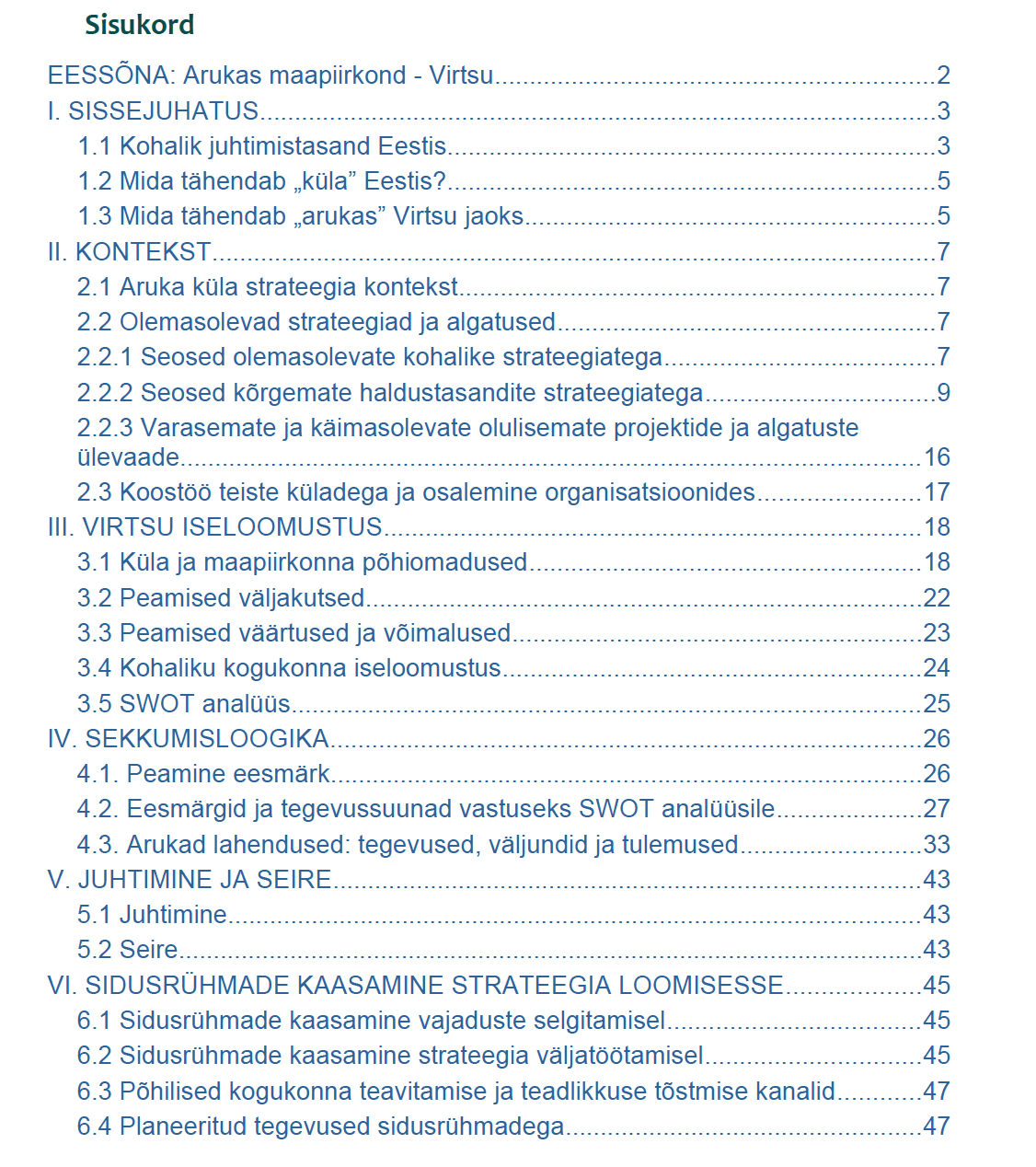 Strateegia sisukordnäidis
https://www.smartrural21.eu/roadmap/
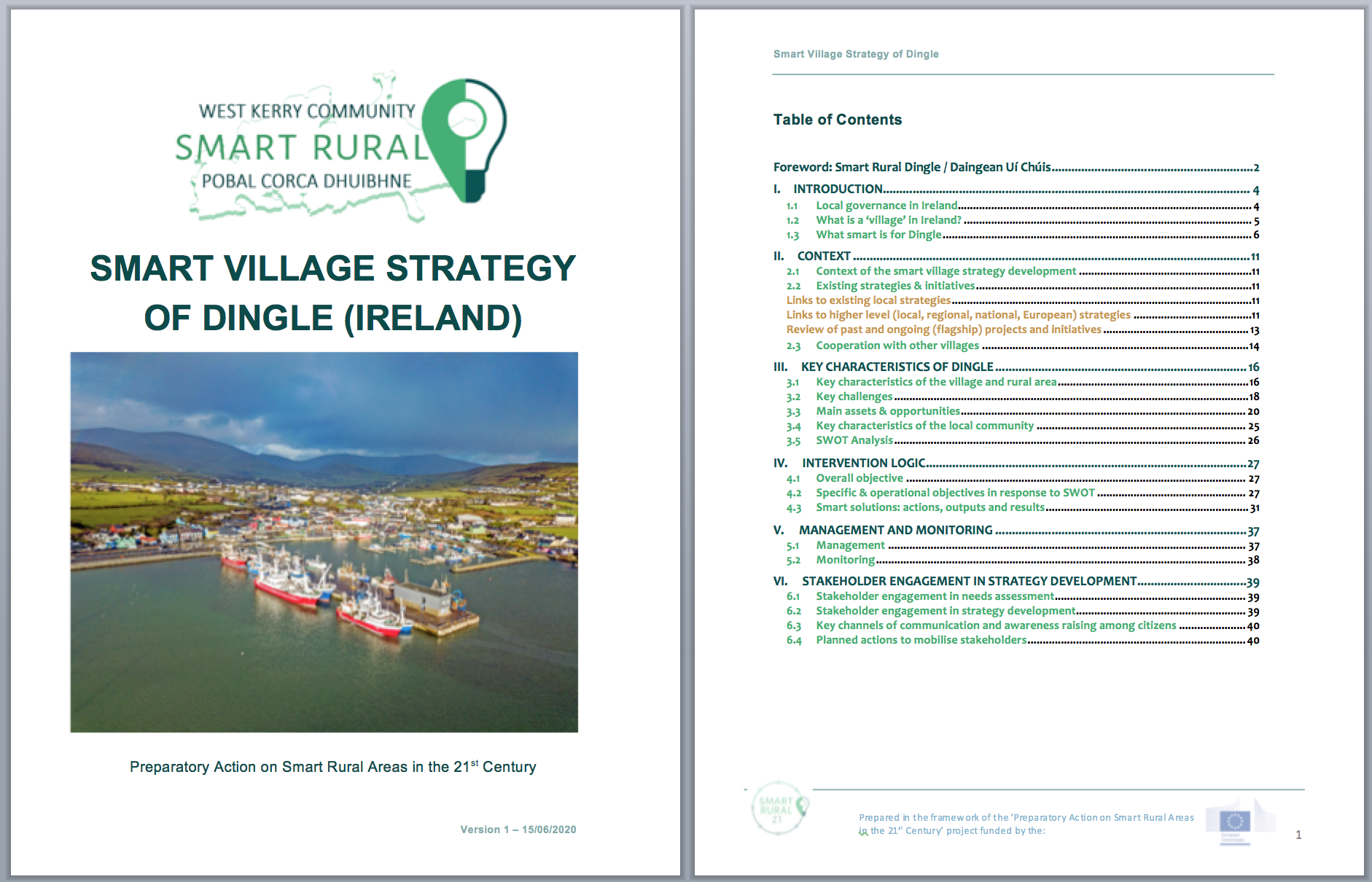 Tänan!